Morning MathsHandwritingSpelling activities5 in 5
Home Learning
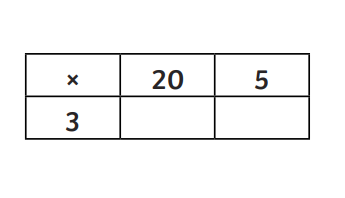 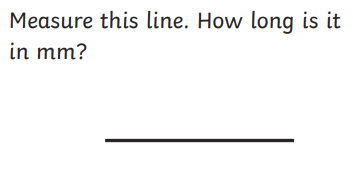 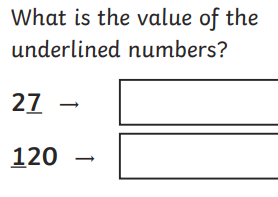 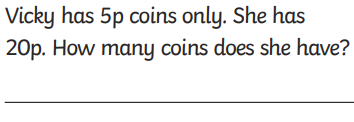 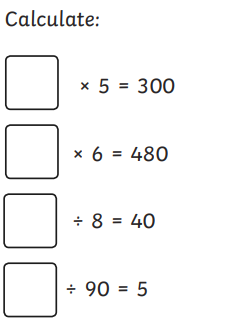 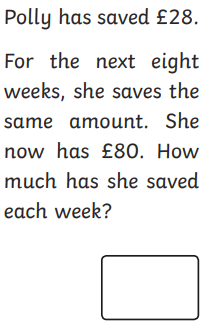 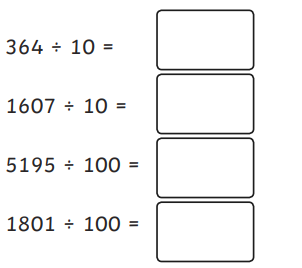 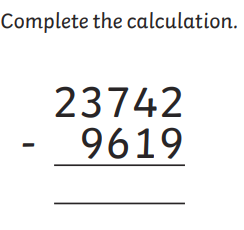 Handwriting
Please practise handwriting these words on the line ensuring letter formation is precise.
Therefore

Though

Opposite

important

Particular

special
Spelling Challenge
Please find your spellings attached to the home learning page for this week.

To practise your spellings this week I would like you to
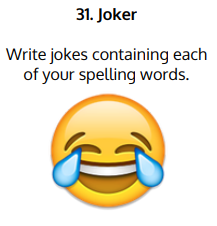 5 in 5
12 x 3 x 2

Divide 84 by 4

1.31 + 6.9

20.8 – 1.07

¾ of 48